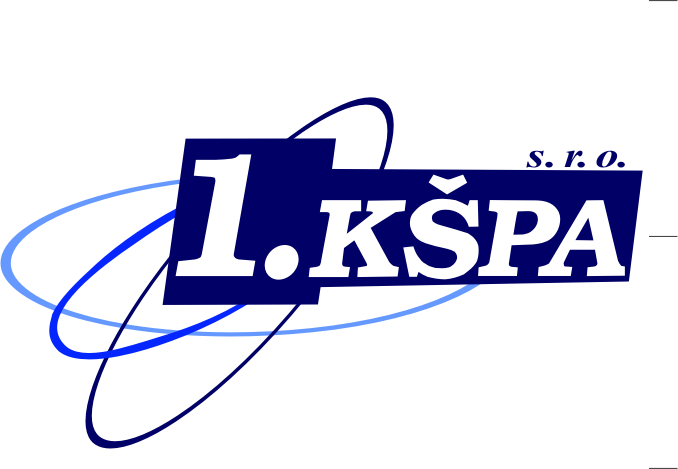 1. KŠPA Kladno, s. r. o., Holandská 2531, 272 01 Kladno, www.1kspa.cz
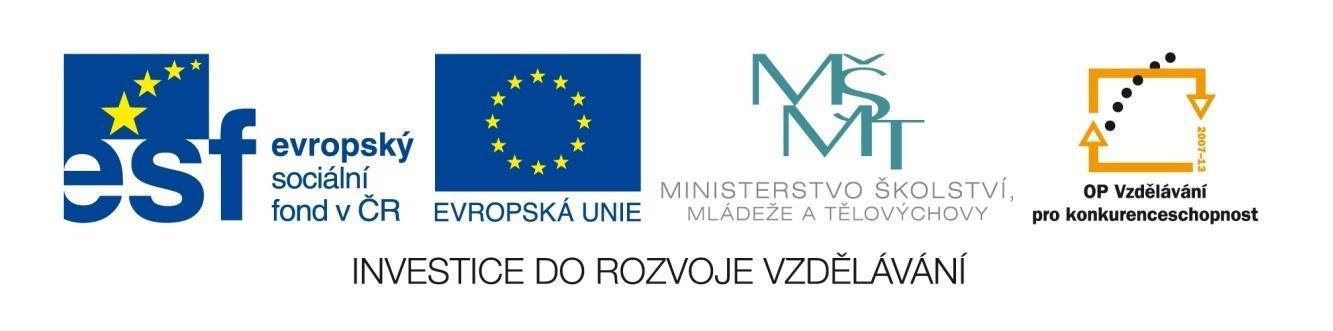 Tento výukový materiál vznikl v rámci Operačního programu Vzdělávání pro konkurenceschopnost
Grónsko
Největší ostrov na světě (2,2 mil.km2)

Plocha ledu zabírá asi 1,8 mil.km2 vnitrozemí

Druhá největší souvislá plocha ledu na světě

Místy dosahuje tloušťka ledu až 3,5 km
Grónsko
Nejsevernější výběžek
Mys Morris Jesup (730 km od severního pólu) 


Nejjižnější cíp ostrova
Mys Farewell
Zajímavosti Grónsko
v grónštině se Grónsko nazývá Kalaallit Nunaat
   v překladu to znamená země lidí

počet obyvatel: 56 tisíc

1 obyvatel na 39 km2
Zajímavosti Grónsko
obyvatelé žijí ve městech a osadách v pobřežních oblastech

do žádného města Grónska nevedou silnice

dlouhé vzdálenosti se překonávají letadlem, helikoptérou nebo lodí
Historie Grónsko
1953 přestalo být Grónsko dánskou kolonií 

1978 země získala autonomní status 

2009 autonomie se ještě rozšířila
Hlavní město
Hlavním městem je Nuuk 

15.000 obyvatel 

jeho privilegiem jsou světelné přechody pro chodce
Použité zdroje
HOLEČEK, Milan; MARIOT, Peter; STŘÍDA, Miroslav. Zeměpis cestovního ruchu. Praha: Nakladatelství České geografické společnosti, s.r.o., 2005, ISBN 80-86034-64-X.
Materiály jsou určeny pro bezplatné používání pro potřeby výuky a vzdělávání na všech typech škol a školských zařízení. Jakékoli další využití podléhá autorskému zákonu.
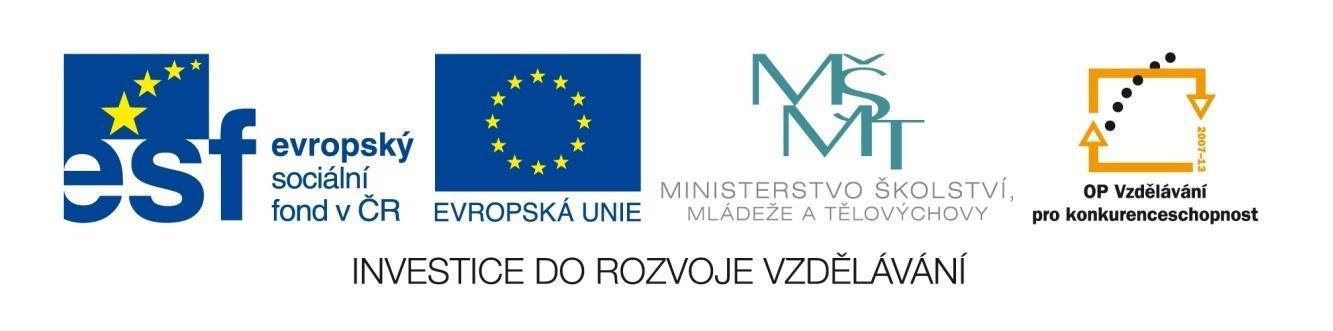